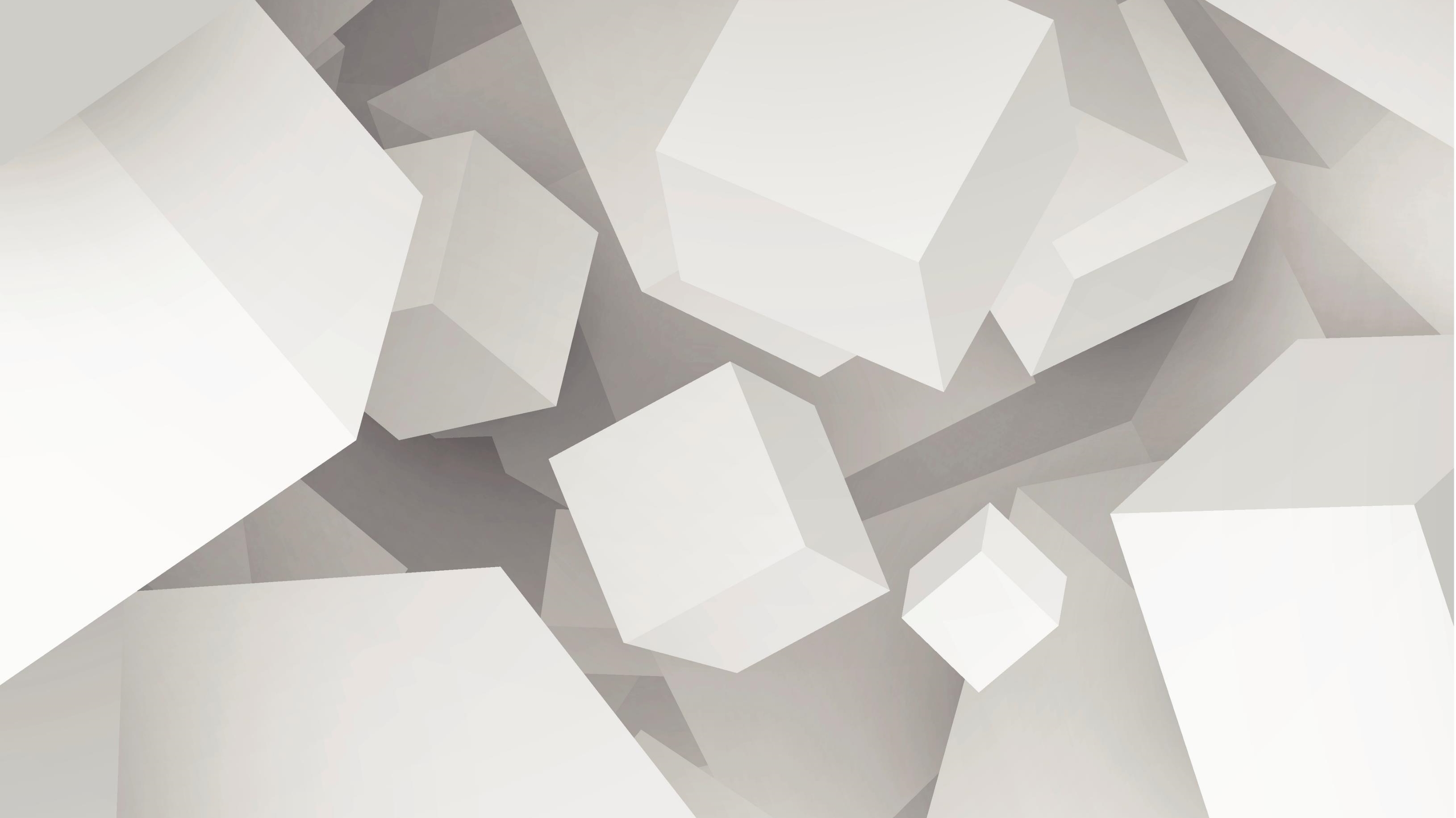 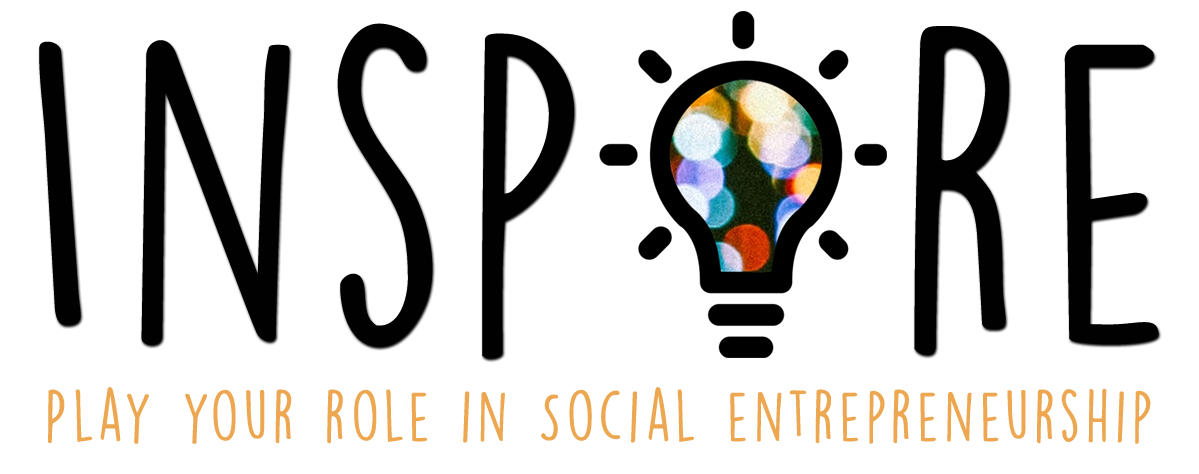 Title Lorem Ipsum
Sit Dolor Amet
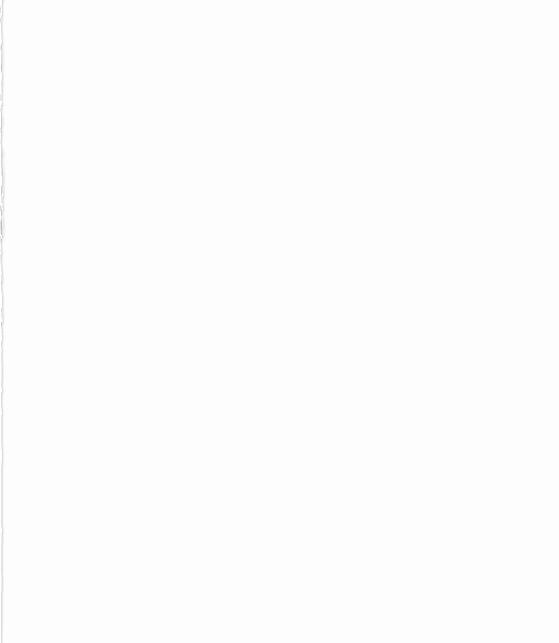 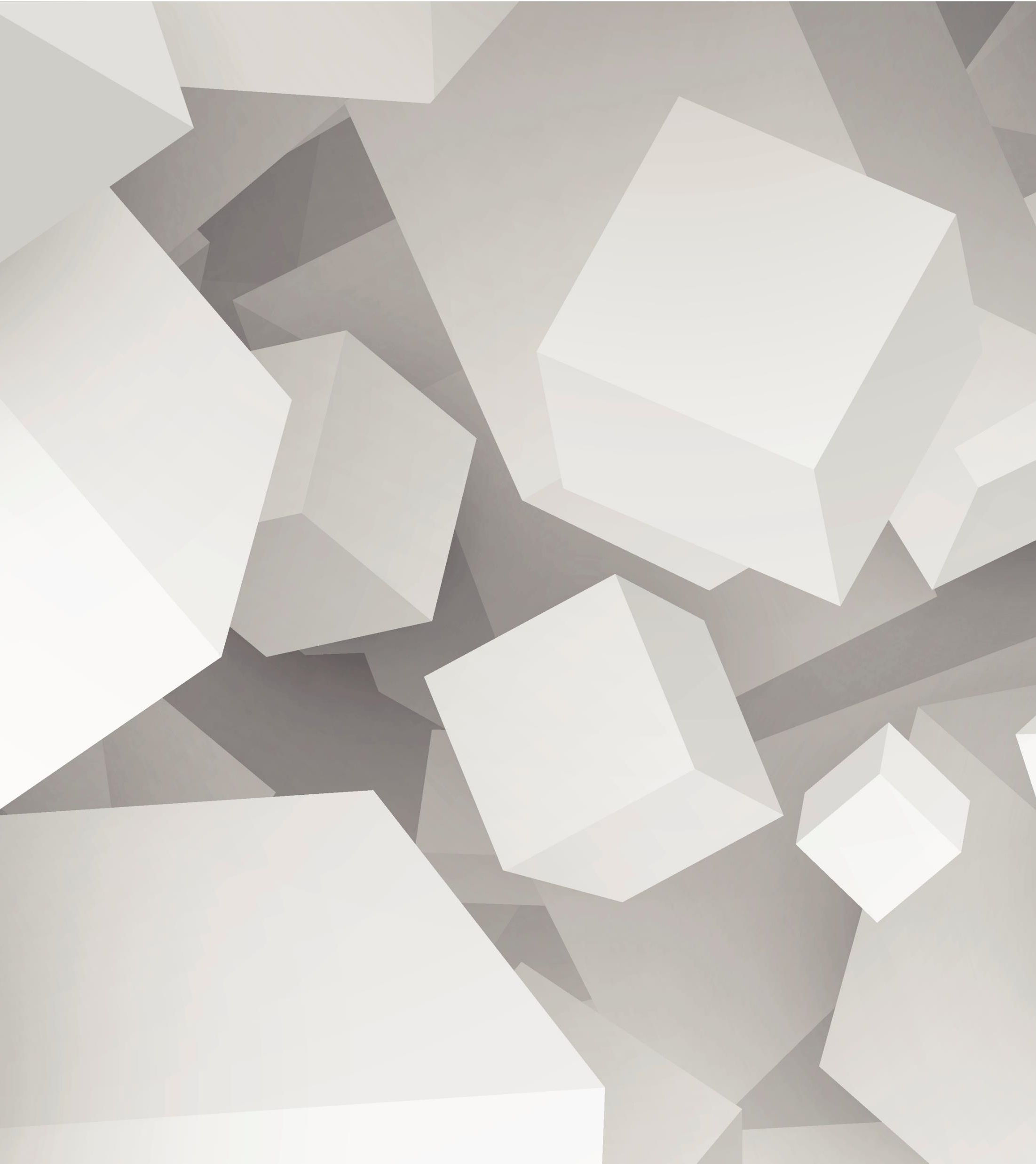 Video explaining Persona: https://www.youtube.com/watch?v=GNvLpfXCge8
Persona Canva
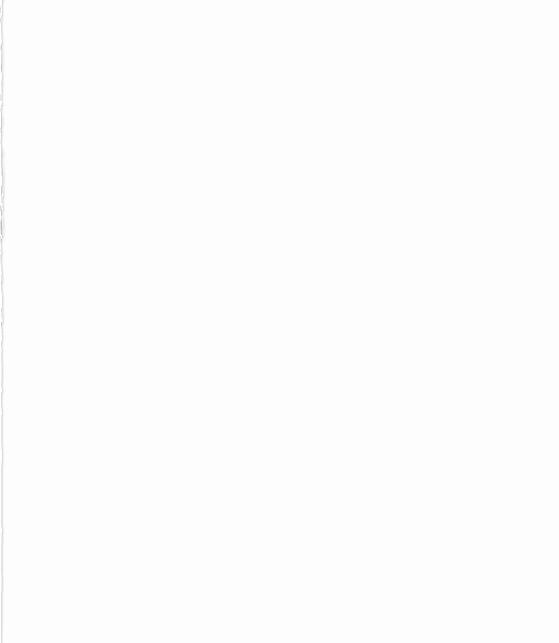 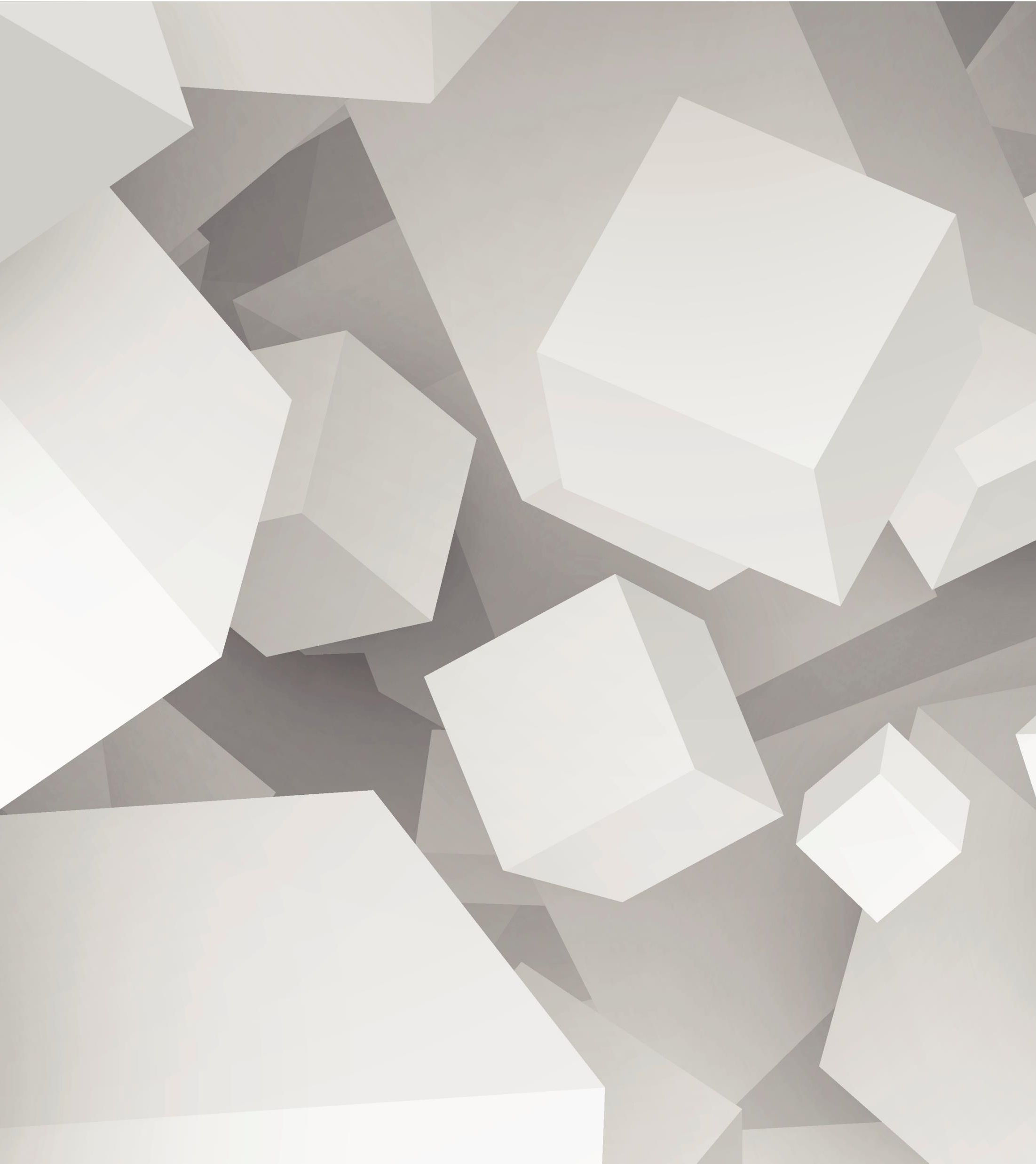 Activity Title:  Create your persona for the cause of your social entrepreneurship.Aim: To understand the needs of your target group in Social Media which is relevant to a causeSamples
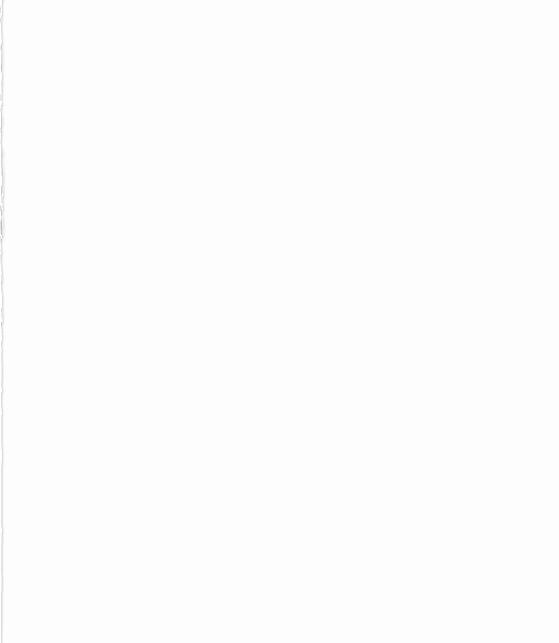 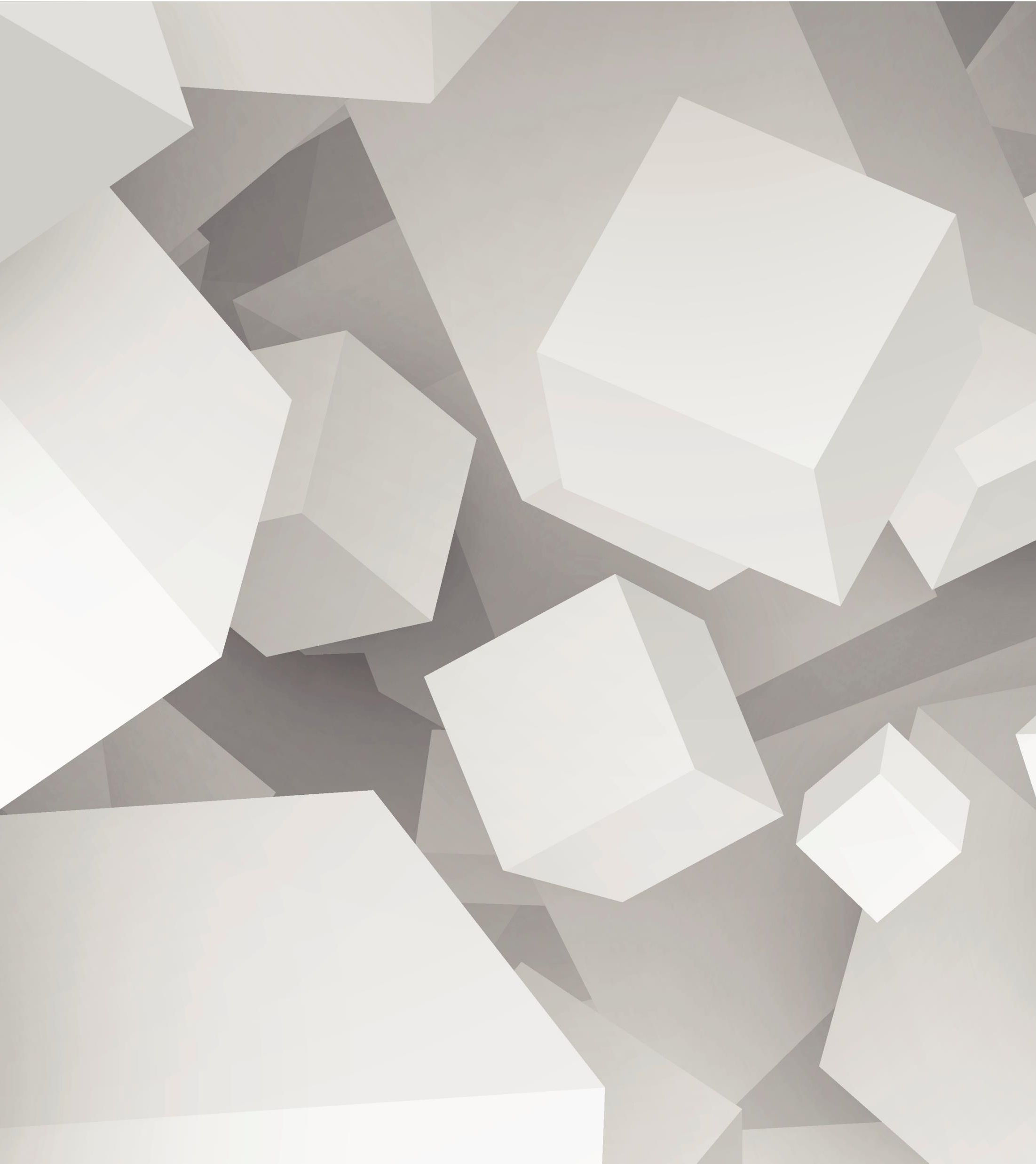 Social Enterprise:YFH : Young Families Helping Each OtherCause of Social media campaign: Gather clothes for new-borns
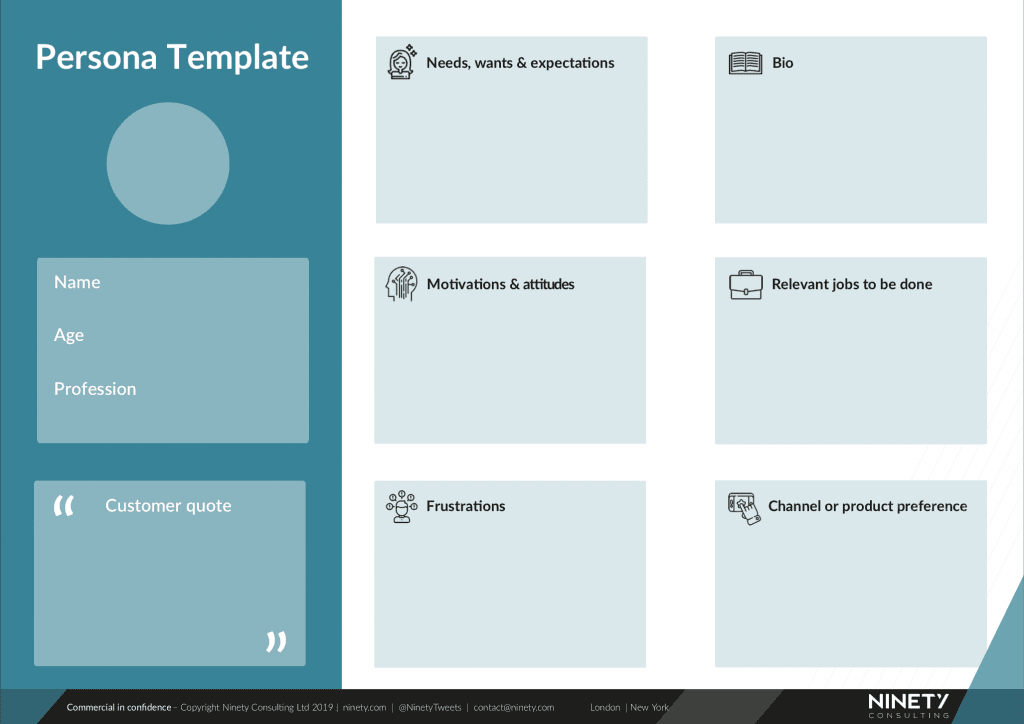 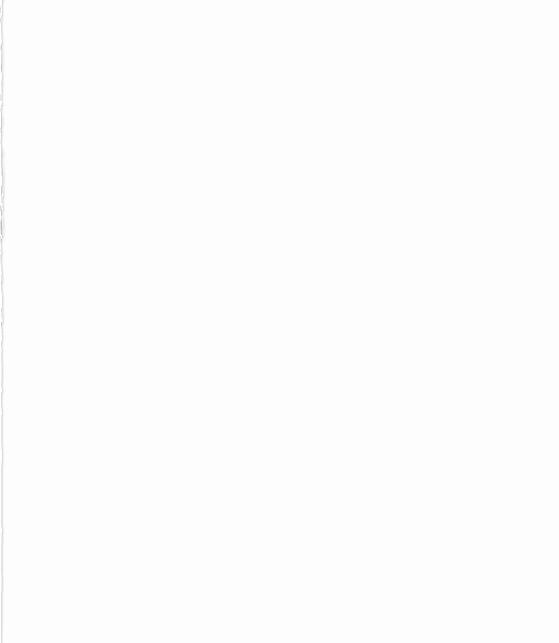 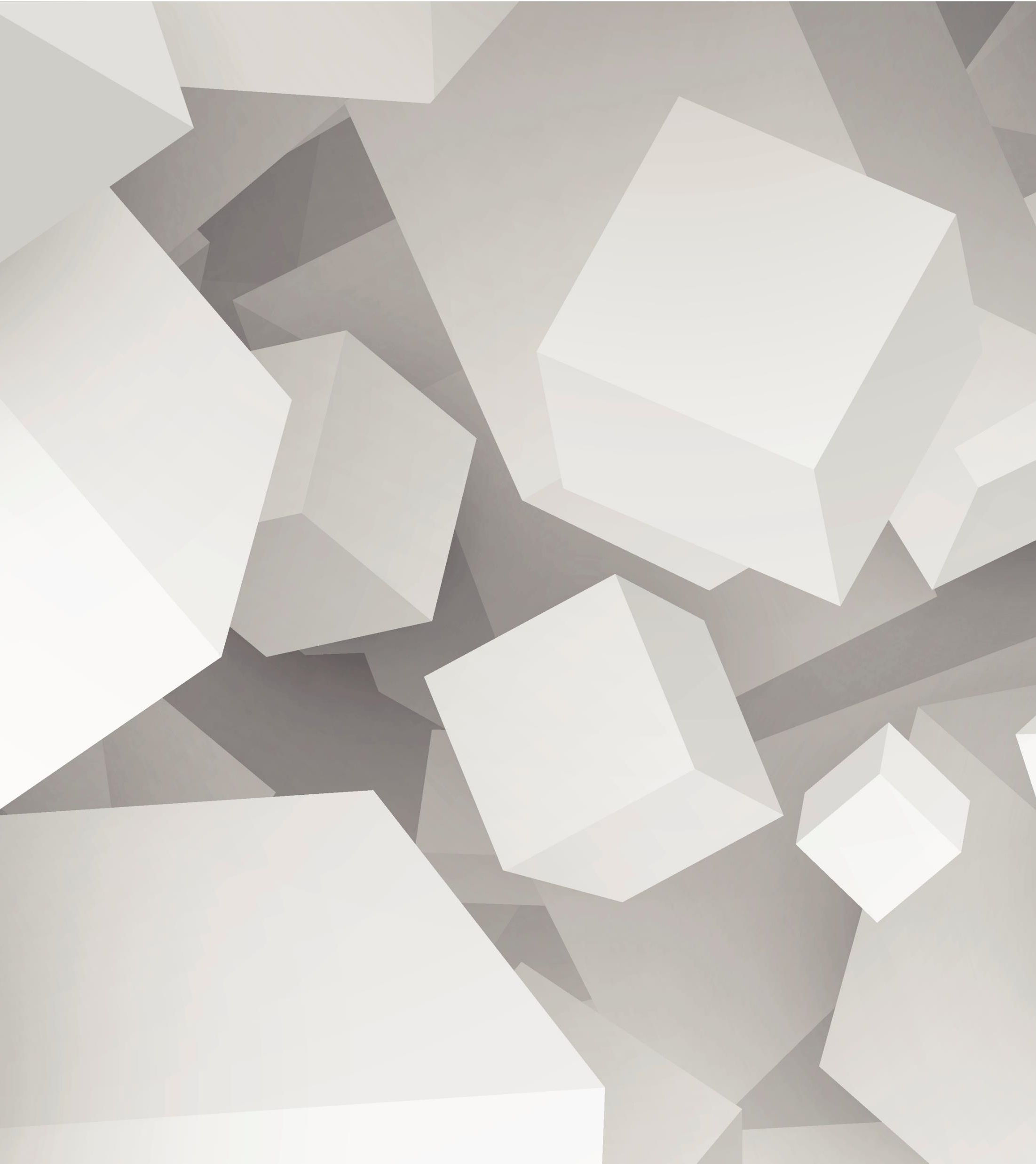 Source: https://ninety.com/insurance-innovation-persona-template/
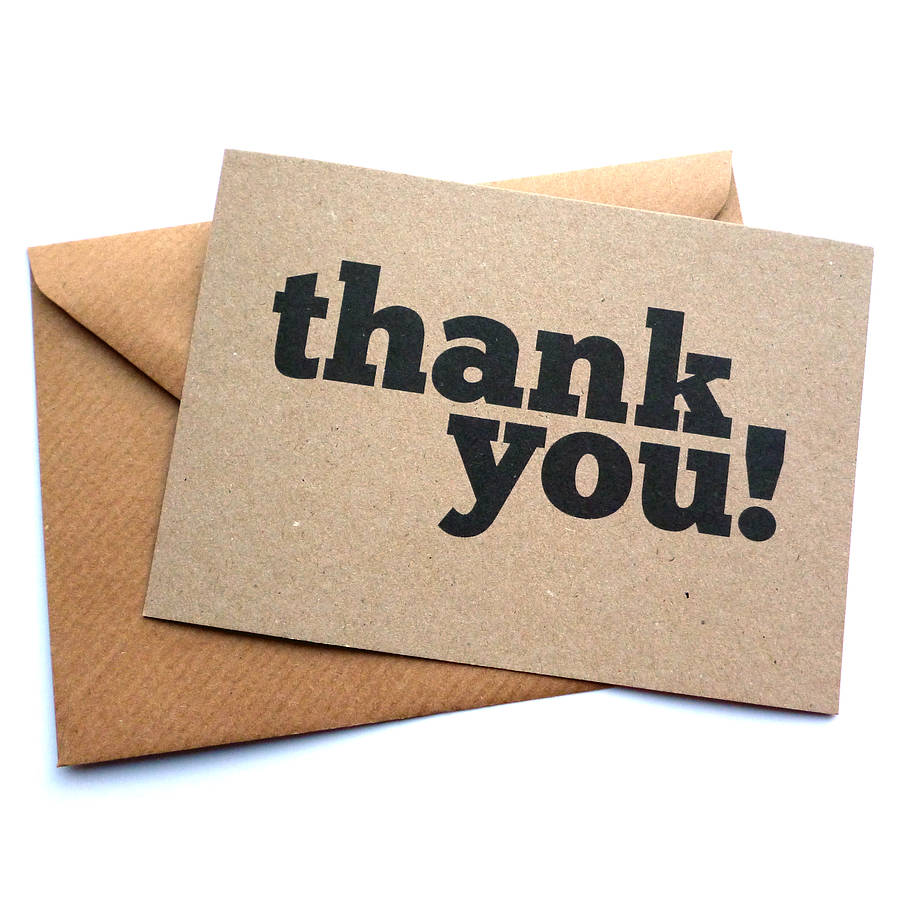 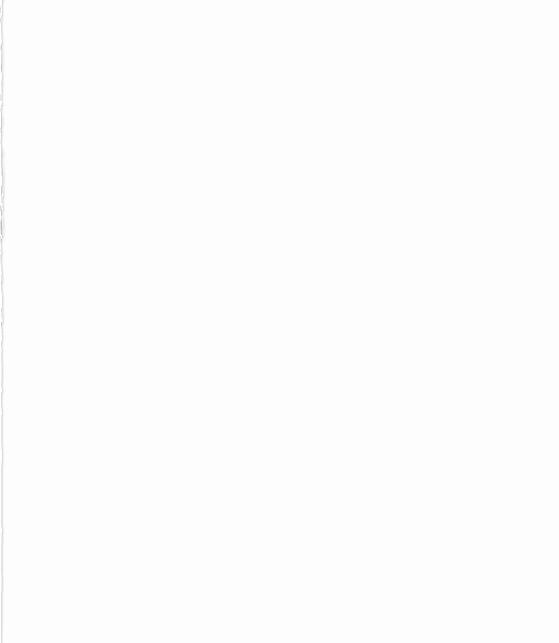 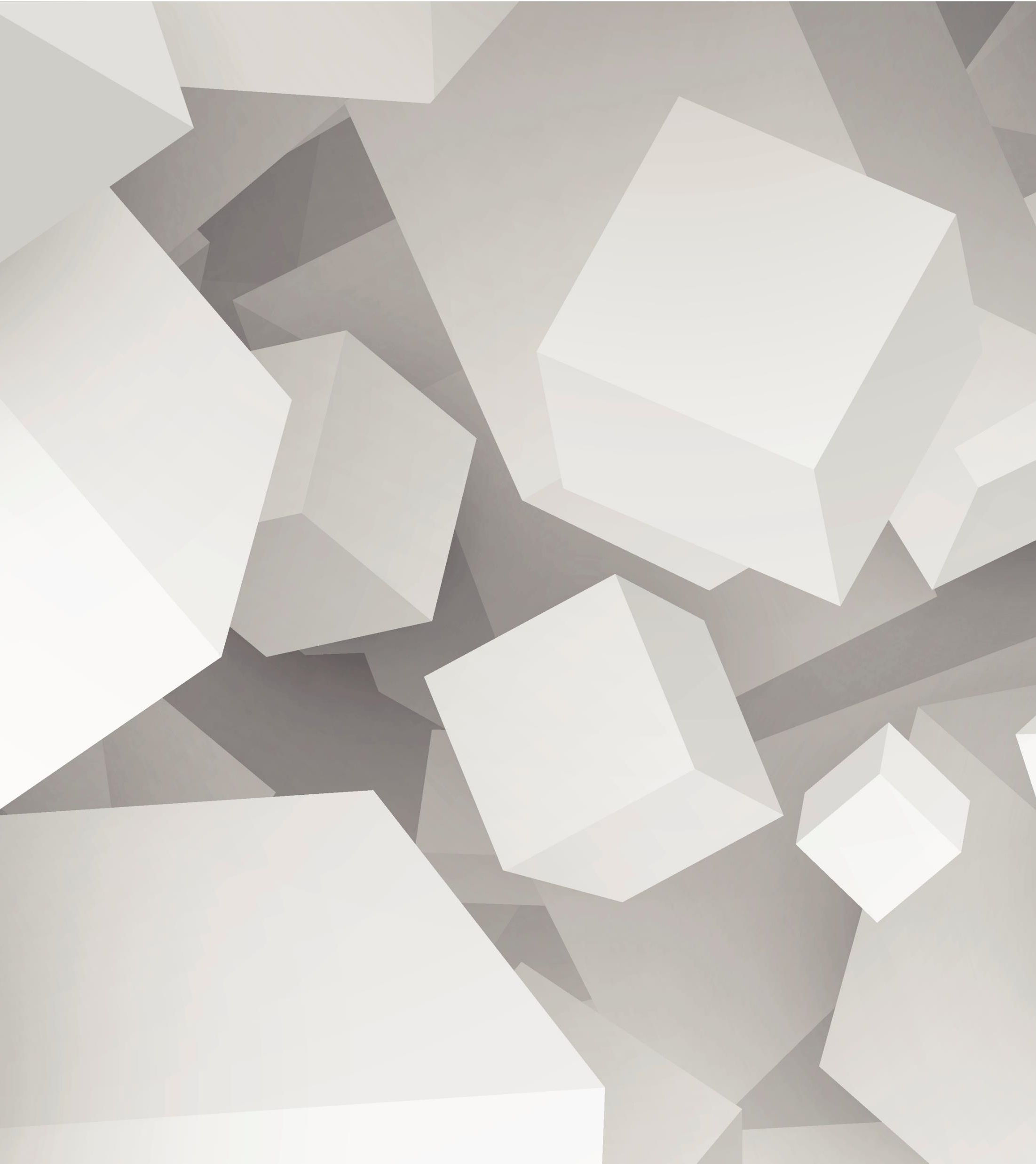 This Photo by Unknown Author is licensed under CC BY-NC-ND